Micosis vaginales
Dr. Camil Castelo-Branco. Hospital Clínic - Universidad de Barcelona. Barcelona
Caso clínico 1 (Rita)
Rita, 39 años natural de Chile, consulta a su MF por prurito vulvar.
Antecedentes personales
Alergias múltiples. 
Urticaria crónica.
Síndrome de colon irritable.
Rinitis crónica y dolores sinusales (empeoramiento en otoño).
Agotamiento, fatiga al despertar por la mañana.
Cefalea crónica: episodio de cefalea tensional casi diarios durante  los dos últimos años. A veces episodios de cefalea tipo migrañosa esporádicos.
[Speaker Notes: co]
Caso clínico 1 (Rita)
Anamnesis y exploración:
Desde hace 5 días presenta prurito vaginal. 
Coitalgia sin coitorragia.
Leucorrea blanquecina, escasa, no maloliente.	
Eritema vulvar.
Consumidora habitual de antibióticos durante la infancia para tratar episodios de faringoamigdalitis. 
Utilización de uno o ciclos de antibioterapia (frecuente automedicación) para tratar  infecciones respiratorias durante la temporada de otoño-invierno.
Durante el periodo premenstrual presenta fatiga y “antojos de chocolate”
Portadora de DIU desde hace 3 años.
Pregunta 1
Ante este episodio de vulvovaginitis, ¿qué sospecha?
VV por trichomonas.
VV por Gardnerellas (Vaginosis Bacteriana).
VV por cándidas.
Gonorrea.
Diagnóstico diferencial de vulvovaginitis:
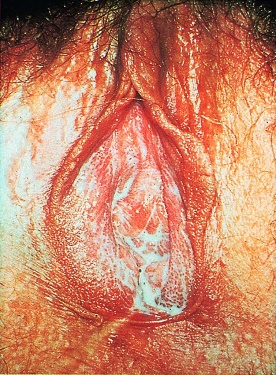 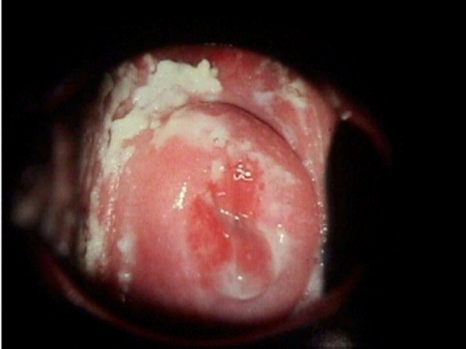 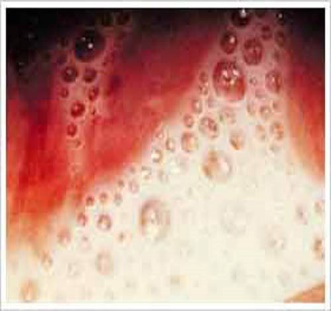 Pregunta 2
Ante este episodio de vulvovagintis , 
¿qué tratamiento le propondría a Rita?
Imidazoles intravaginales.
Imidazólicos orales.
Imidazólicos orales+tópicos.
No realizaría tratamiento antimicótico, recomendaría higiene local con antisépticos vaginales.
Tratamiento de la candidiasis vulvovaginal
Episodio aislado








Vaginitis candidiásica complicada.




Embarazo.
Tratamiento de la candidiasis vulvovaginal
¿Cuáles son las dianas del tratamiento antifúngico?
Membrana celular
En los hongos el principal componente es el ergosterol en lugar del colesterol
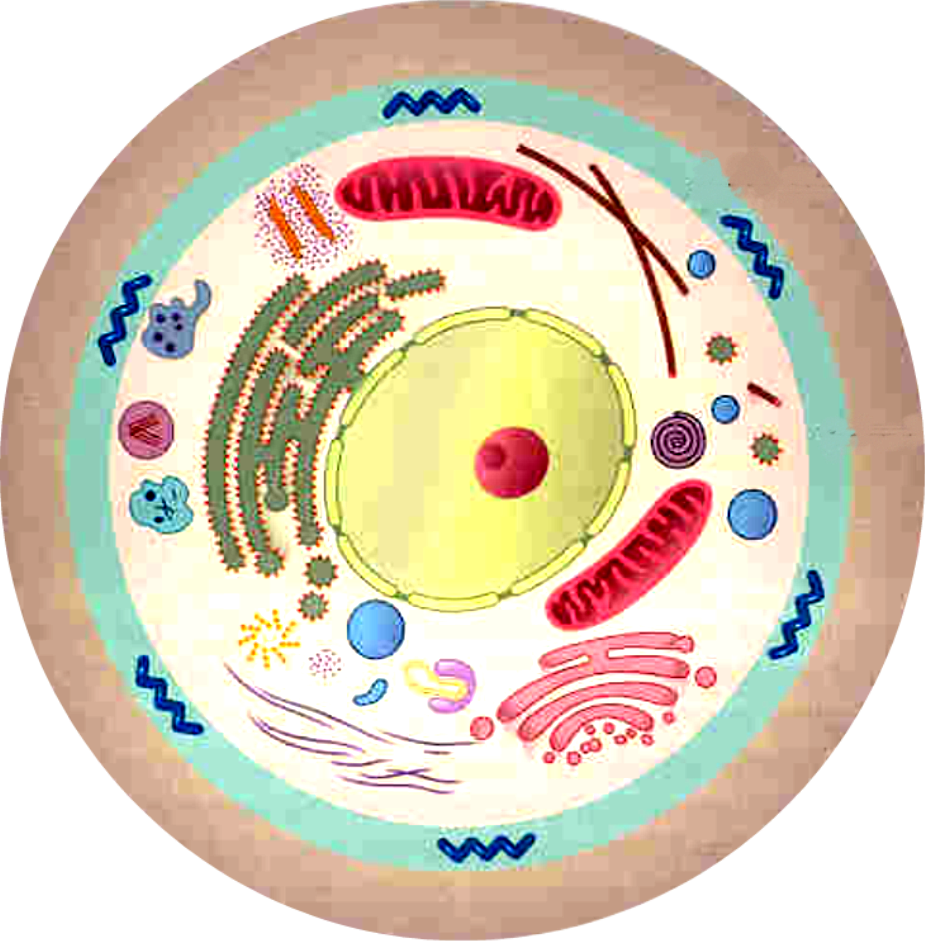 Síntesis de DNA/RNA
Algunos compuestos se activan selectivamente en los hongos desencadenando la síntesis de DNA.
Pared celular
A diferencia de las células de los vertebrados los hongos tienen una pared celular
Atlas of fungal Infections, Richard Diamond Ed. 1999
Introduction to Medical Mycology. Merck and Co. 2001
[Speaker Notes: There are key differences between mammalian and fungal eukaryotic cells. This is the basis of drug selectivity. 
Above are antifungals which target the cell membrane. First of all we will look at the azole family. These drugs are far less toxic than amphotericin B.]
¿Cuáles son las dianas del tratamiento antifúngico?
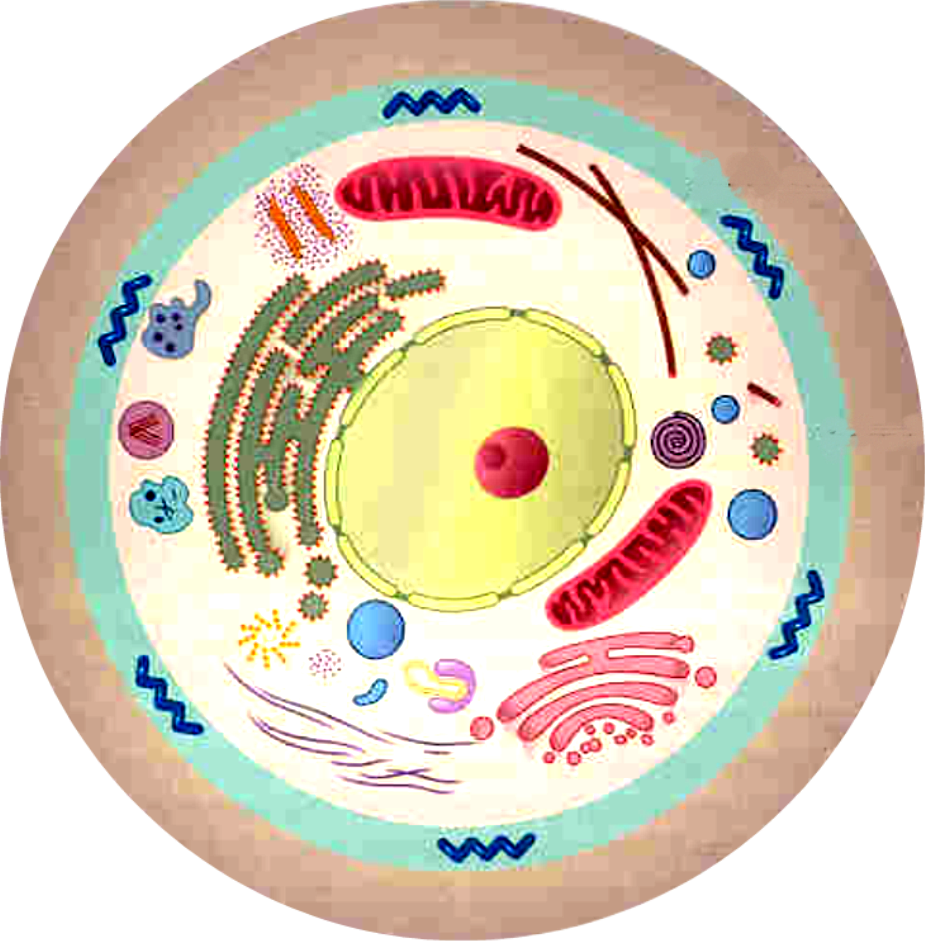 Membrana celular
En los hongos el principal componente es el ergosterol en lugar del colesterol
Síntesis de DNA/RNA
Algunos compuestos se activan selectivamente en los hongos desencadenando la síntesis de DNA.
Pared celular
A diferencia de las células de los vertebrados los hongos tienen una pared celular
[Speaker Notes: Síntesis DNA/RNA
Flucytosine is an anti-metabolite type of antifungal drug. It is a synthetic fluorinated pyrimidine which is available for intravenous infusion or oral administration. 
It is marketed as Ancotil.
Flucytosine is active against a limited range of systemic fungal infections, being effective mainly in those caused by yeast. It has activity against Candida spp., C. neoformans and some fungi causing chromoblastomycosis.
  
While flucytosine is in clinical use for these few specific indications, its use alone in treatment frequently results in emergence of resistance. This rapid de-novo resistance occurring during therapy has effectively limited its use in the treatment of candida infections (approx 10% of Candida albicans isolates are resistant before treatment starts), and is a major drawback for this compound. 

In principle, resistance to 5FC may result from decreased uptake (loss of permease activity) or loss of enzymatic activity responsible for conversion to FUMP. Although resistance due to decreased 5FC uptake has been found in S. cerevisiae and C. glabrata, this mechanism does not seem to be important in C. albicans or Cryptococcus neoformans. The most common cause of resistance appears to be loss of cytosine deaminase or UMP pyrophosphorylase activity.


ESPECTRO DE ACTIVIDAD LIMITADO

RESISTENCIAS ADQUIRIDAS.
			> fruto de la monoterapia
			> inicio rápido
Por:
1) Disminución de la captación (Actividad permeasa)
2) Alteración del metabolismo 5-FC ( actividad citosina deaminasa o UMP pirofosforilasa)

PARED CELULAR

Inhibe ß-(1,3) D-glucan sintetasa

La pérdida del glucano en la pared celular conlleva fragilidad osmótica 

Espectro:
Candida spp  incluye no-albicans resistentes a fluconazol

Aspergillus spp. Pero no frente a otros mohos (Fusarium, Zygomycosis)

No cubre  Cryptococcus neoformans]
Caso clínico: decisión terapéutica
Ketoconazol
[Speaker Notes: Ketoconazole was the first azole that could be given orally to treat thrush and systemic fungal infections. It is effective against several different types of fungi. It is however, somewhat toxic and relapse is common after apparently successful treatment.
Imidazole antifungal agent. Marketed as Nizoral. 
Has oral tablet, cream and dandruff shampoo formulations.
The only member of the imidazole class that is currently used for treatment of systemic infections.
Highly lipophilic compound. Leads to high concentrations in fatty tissues and purulent exudates. Distribution is poor into the CSF even in the presence of inflammation. 
Affinity for fungal cell membranes is less compared to that of fluconazole and itraconazole. Therefore, it is more likely to affect mammalian cell membranes and induce toxicity.
Spectrum: activity against a wide range of yeasts and moulds e.g. Candida and Cryptococcus but its activity is limited compared to that of fluconazole and itraconazole. It is also active against dimorphic moulds but fluconazole and itraconazole are at least as effective and are safer. Thus, ketoconazole remains as an alternative second-line drug for treatment of infections due to dimorphic fungi. Due to its limited penetration of CSF, it is clinically ineffective against meningeal fungal infections. It has no activity against Aspergillus spp.

Pharmacokinetics:
It is erractically absorbed from the gastrointestinal tract (absorption is optimal at acid pH). Ketoconazole is a dibasic compound (pKa(1) = 6.51; pKa(2) = 2.94) and almost insoluble in water except at a pH lower than 3. Therefore any conditions that lower the acidity or increase the pH of stomach will decrease the absorption and hence reduce the bioavailability of ketoconazole. This is demonstrated in studies involving the co-administration of ketoconazole with H2-receptor blockers.
Ketoconazole is highly protein bound (significance: slowly cleared from the body, and less free drug available for activity)
Metabolised by the liver and the metabolites are excreted in the bile. The hepatic clearance of ketoconazole is saturable such that AUC increases disproportionally with increasing dose. Less than 1% of an oral dose is excreted unchanged in the urine.


The major drawbacks in ketoconazole therapy are from the occasionally seen adverse affects. It may induce anorexia, nausea and vomiting. High doses of ketoconazole may decrease testosterone and cortisol levels, resulting in painful gynecomastia (enlargement of breasts) and oligospermia (low sperm count) in men and menstrual irregularities in women. Transient transaminase elevations develop in 5-10% of patients on oral ketoconazole. Treatment should be discontinued if these persists, if the abnormalities increase, or if symptoms associated with hepatic dysfunction appear. The serious hepatotoxic side-effects of ketoconazole are idiosyncratic and rare, occuring in 1 in 10,000 patients treated for longer than 2 weeks. In most cases, hepatic damage is reversible when the drug is discontinued. Liver function tests should be performed before starting, 14 days after starting, then at monthly intervals.
Other side effects: headache, photophobia, dizziness, drowsiness.

One potential limitation of the azole antifungal drugs is the frequency of their interactions with coadministered drugs, which results in adverse clinical consequences One type of azole-drug interaction may lead to decreased plasma concentration of the azole, related to either decreased absorption or increased metabolism of the azole. E.g. rifampin decreases ketoconazole concentrations by enhancing its metabolism. Drugs that increase gastric pH will decrease drug absorption and therefore blood levels of ketoconazole and vice-versa.
A second type of azole-drug interaction may lead to an unexpected toxicity of the coadministered drug, relating to the ability of the azoles to increase plasma concentrations of other drugs by altering hepatic metabolism via the cytochrome P-450 system. E.g. ketoconazole increases warfarin levels and therefore potentiates its anticoagulant effect. It also prolongs the half-life of cyclosporin in organ transplant recipients causing nephrotoxicity. Ketoconazole should not be taken with H1 receptor antagonists, such as astemizole or terfenadine, because of the potential for cardiac ventricular dysrhythmias.


For a comprehensive list of antifungal drug interactions, visit www.bnf.vhn.net/bnf/documents/bnf.3060.html#BNFID_288]
Fluconazol
Ventajas
Mejor tolerado
Presentaciones IV/PO
Farmacocinética favorable
Desventajas
Fungistático
Aumento de resistencias
Espectro limitado
(Interacciones farmacológicas)
Fluconazol
Espectro de actividad
Bueno frente a C. albicans y Cryptococcus neoformans
Otras especies de Candida con frecuencia exhiben resistencia primaria
No actividad
Candida krusei
+/- Candida glabrata
Aspergillus
Siempre resistentes				Algunas veces resistentes
C. krusei 		>    C. glabrata  	> C. parapsilosis
				    		   C. tropicalis	
				   		   C. kefyr
[Speaker Notes: Fluconazole is principally active against Candida spp. and Cryptococcus spp. However, the spectrum of activity is very wide and includes:
1)Dermatophytes e.g Trichophyton species
2)Dimorphic fungi
3)Some yeasts e.g. C. albicans, C. parapsilosis, C. tropicalis and Cryptococcus neoformans.

A limitation of the azoles is the emergence of resistance in fungi , especially Candida species to fluconazole. Non-albicans isolates are often more resistant to fluconazole compared to C. albicans isolates. 
Candida krusei is intrinsically resistant to fluconazole.
Also, isolates of Candida glabrata often generate considerably high fluconazole MICs, with as many as 15% of isolates being completely resistant. 
Acquired resistance to fluconazole among C. albicans strains has been reported particularly in HIV-infected patients. Most, but not all, C. albicans strains resistant to fluconazole are cross-resistant to other azoles.
There are a few reports of fluconazole-resistant strains of C. neoformans recovered from AIDS patients with relapsed meningitis.
Fluconazole has no meaningful activity against Aspergillus spp. or most other mould fungi.]
Fluconazol
[Speaker Notes: Absorption:
Oral absorption is almost complete (>90%) and unlike ketoconazole, absorption is not affected by food or intragastric pH. 
It has linear pharmacokinetics which means blood concentrations increase in proportion to dosage.
Maximum serum concentrations increase to 2-3mg/l after repeated dosing with 50mg. Intravenous delivery of 400mg results in a max steady state concentration of 20 µg/ml.

Distribution:
Widely distributed achieving therapeutic concentrations in most tissues and body fluids. Concentrations in CSF are 50-60% of the simultaneous serum concentration in normal individuals and even higher in patients with meningitis. Therefore, it may become the drug of first choice for most types of fungal meningitis. Fungicidal concentrations are also achieved in vaginal tissue, saliva, skin and nails.

Metabolism and excretion:
Fluconazole has a half life of approx 24 hrs. More than 90% of a dose is eliminated in the urine: about 80% as an unchanged drug and 10% as inactive metabolites. The drug is cleared through glomerular filtration, but there is significant tubular reabsorption. The plasma half-life is prolonged in renal failure, necessitating adjustment of the dosage.
Fluconazole is generally quite well tolerated. Unwanted effects, which are generally mild, include nausea, headache and abdominal pain. However, exfoliative skin lesions (including Stevens-Johnson syndrome) have been reported-primarily in AIDS patients who are being treated with multiple drugs.
In common with all azole antifungal agents, fluconazole may cause hepatotoxicity.
In the doses usually used, fluconazole does not produce the same level of inhibition of hepatic drug metabolism and of steroidogenesis which occurs with ketoconazole. However, drug interactions are present.]
Itraconazol
Ventajas:
Mejor tolerado.
Presentaciones IV/PO.
Farmacocinética favorable.
No EA endocrinos.
Amplio espectro.
Alimentos aumentan absorción
Liposoluble: Buena distribución en hueso, saliva, tejido adiposo.
Desventajas:
Metabolismo hepático.
No atraviesa la BHE.
Inhibe el metabolismo de múltiples fármacos (p.e. anticoagulantes orales).
Itraconazol
[Speaker Notes: Absorption:
Oral absorption is almost complete (>90%) and unlike ketoconazole, absorption is not affected by food or intragastric pH. 
It has linear pharmacokinetics which means blood concentrations increase in proportion to dosage.
Maximum serum concentrations increase to 2-3mg/l after repeated dosing with 50mg. Intravenous delivery of 400mg results in a max steady state concentration of 20 µg/ml.

Distribution:
Widely distributed achieving therapeutic concentrations in most tissues and body fluids. Concentrations in CSF are 50-60% of the simultaneous serum concentration in normal individuals and even higher in patients with meningitis. Therefore, it may become the drug of first choice for most types of fungal meningitis. Fungicidal concentrations are also achieved in vaginal tissue, saliva, skin and nails.

Metabolism and excretion:
Fluconazole has a half life of approx 24 hrs. More than 90% of a dose is eliminated in the urine: about 80% as an unchanged drug and 10% as inactive metabolites. The drug is cleared through glomerular filtration, but there is significant tubular reabsorption. The plasma half-life is prolonged in renal failure, necessitating adjustment of the dosage.
Fluconazole is generally quite well tolerated. Unwanted effects, which are generally mild, include nausea, headache and abdominal pain. However, exfoliative skin lesions (including Stevens-Johnson syndrome) have been reported-primarily in AIDS patients who are being treated with multiple drugs.
In common with all azole antifungal agents, fluconazole may cause hepatotoxicity.
In the doses usually used, fluconazole does not produce the same level of inhibition of hepatic drug metabolism and of steroidogenesis which occurs with ketoconazole. However, drug interactions are present.]
¿Qué hay de nuevo con el Itraconazol?
ITRACONAZOL 50 mg en cápsulas duras consigue  niveles plasmáticos comparables a los itraconazoles  en cápsulas tradicionales de  100 mg.
La formulación SUBACAP ™ Aplicada  al Itraconazol (50mg low dose), permite que a dosis de 50 mg supere los problemas farmococinéticos básicos asociados con a las presentaciones tradicionales.
Dosis  50% inferiores permiten biodisponibilidades medias > 90%.
¿Qué hay de nuevo con el Itraconazol?
[Speaker Notes: Menos fármaco, 
Mayor absorción 
Mayor seguridad (menor cantidad de itraconazol acumulada en el tracto gastrointestinal)]
ITRACONAZOL en el tratamiento de vulvovaginitis no complicada
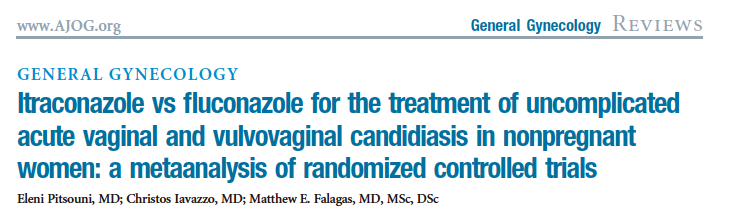 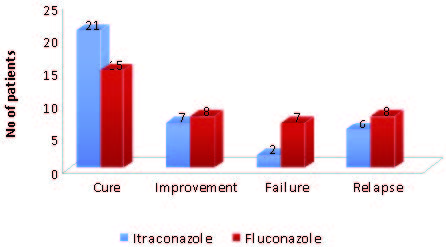 American Journal of Obstetrics & Gynecology. 2008; 153-160. Shaheen Akhtar, et al. J Pak Med Assoc. 2012;  62:1049-52
[Speaker Notes: Menos fármaco, 
Mayor absorción 
Mayor seguridad (menor cantidad de itraconazol acumulada en el tracto gastrointestinal)]
Caso clínico 1 (Rita)
Un año después Rita, acude de nuevo a la consulta del médicos de familia por un nuevo episodio de vulvovaginitis.
Es un nuevo episodio de vaginitis recurrente presuntamente por cándida.
JC: VAGINITIS CANDIDIÁSICA RECURRENTE
Vaginitis recurrente: al menos 4 episodios sintomáticos y documentados al año con resolución parcial de los síntomas.
Ante la ausencia de no hay factores de riesgo asociado, el médico de familia remite a la paciente a ginecología
Criterios de derivación: Ausencia de respuesta al tratamiento.
[Speaker Notes: Se considera vaginitis candidiásica recurrente cuando durante 1 año se presentan cuatro o más episodios. 
No son frecuentes. 
Normalmente no hay factores de riesgo asociados, pero se pueden ver asociados a causas locales —ropas sintéticas, afectación poscoital, dispositivos intrauterinos— o a causas generales —diabetes, inmunodepresión, corticoterapia sistémica y antibióticos sistémicos.]
Caso clínico 1 (Rita)
Demandas expresada por Rita

”Quiero recuperar mi energía" "Quiero sentirme normal”
”Quiero resolver mis dolores de cabeza”
"No quiero seguir teniendo infecciones por hongos”
"No quiero estar enferma cada otoño”
"¿Qué pasa conmigo?"
Pregunta 3
¿Cuál podría ser causa de la vulvovaginitis candidiásica recurrente de Rita?
Uso frecuente de antibióticos vía oral para tratar infecciones respiratorias.
DIU.
Historia de atopía/alergia de la paciente (vaginitis alérgica).
Colonización uretral de la pareja.
Cándida
80 especies; 6 especies patógenas
Cándida albicans poliantigénica:
2 antígenos de pared celular:  mananos & glucanos.
77 antígenos citoplasma.
 1 antígeno micelio.
Cada cepa de Cándida tiene 30-35 de estos antígenos.
En la mayoría de casos de Vulvovaginitis candidiásica recurrente,
la responsable es la especie Candida albicans (75-90%).
La  Candida glabrata es responsable del 10-15% de casos.
Infecciones ocasionados por Cándida
Infecciones
Cutáneas
Intertrigo
Oniquia/paroniquia
Candida granuloma
Mucocutaneas
Oral: aftas, glositis, estomatitis
Genital: vaginitis, balanitis
Digestivo: esofagitis, enteritis, perianal
Sistémicas
Urinaria, cardiovascular, SNC, hemática, etc.
Trastornos ocasionados por Cándida
Infecciones
Infecciones/inmunidad
Candidiasis crónica mucocutánea
Sinusitis alérgica fúngica 
Trastornos de sensibilidad 
Localizada
Urticaria
Síndrome del intestino Irritable
Vaginitis alérgicas 
Generalizada
Síndrome de Sensibilidad a la Candida
An assessment of the role of Candida albicans and food yeasts in chronic urticaria.  James, J & Warin RP  BR J Dermatology 84:227-237, 1971
Holti, G:  Candida allergy.  In:  Winner HI, Hurley R, eds.  Symposium on Candida infections.  Edinburgh and London:  E& S Livingstone 1966; 74-81
Santelmann, H & Howard, JM:  Yeast metabolic products, yeast antigens, and  Yeasts as possible triggers for irritable bowel syndrome.   Eur J Gastgroenterol Hepatol 17:  21-26, 2005
[Speaker Notes: Holti, G:  Candida allergy.  In:  Winner HI, Hurley R, eds.  Symposium on Candida infections.  Edinburgh and London:  E& S Livingstone 1966; 74-81.
255 patients with chronic urticaria
49 (19%) had positive prick to Candida
27 (11%) had positive prick to food yeast
Rx nystatin x3 weeks cured 27/49 patients
18 pts required med plus yeast-free diet
An assessment of the role of Candida albicans and food yeasts in chronic urticaria.  James, J & Warin RP  BR J Dermatology 84:227-237, 1971.  
100 pts with chronic urticaria
36% (36 pts) positive prick Candida
3/36 responded to medication (nystatin)
23/36 responded to med & yeast-free diet

At least 3 different Candida species are able to produce proteases which can degrade IgA1, IgA2, and SIgA.  This protease activity can induce polyclonal B-cell response and inflammation.  An infection of the intestinal mucosa with Candia might lead to an inactivating of SIgA and inflammation within subgroups of patients with IBS symptoms

“It was shown recently that there is a potential cross reactivity with gluten because of several amino acid sequences (in the Candia cell wall) that are highly homologous to alpha-gliadin and gamma gliadin.  Such a mechanism might lead to wheat intolerance with its accompanying symptoms and even trigger celiac disease in genetically susceptible people.”  

“Candida can be cultured from faeces in up to 80% of healthy adults ”

“Unfortunately, there is no accepted “gold standard” for distinguishing between a yeast sensitivity condition and a yeast overgrowth in the gut…
“Candida can produce alcohols and contains glycoproteins which have the potential to stimulate mast cells to release histamine and apparently PGE2 inflammatory substances which could cause IBS Ssx”
“…there is increasing evidence for yeasts being able to cause IBS symptoms in sensitized patients via Candida products, antigens, and cross-antigens]
Cándida y Urticaria crónica:¿En qué situaciones pensar en esta relación?
Paciente que ingiere múltiples antibióticos durante tiempo y que desarrolla gradualmente urticaria de larga duración.
Paciente con urticaria crónica que tiene otros signos de sobrecrecimiento excesivo de Candida, p.e., vaginitis recurrentes por hongos.
Paciente con urticaria crónica con sensibilidad a los alimentos que contienen levaduras o moho (quesos, embutidos,…).
Cándida y colon irritable:¿En qué situaciones pensar en esta relación?
El paciente celíaco que todavía tiene síntomas o niveles persistentemente altos de TTG puede tener problemas con Cándida.
El paciente con SII conocido que empeora notablemente después del uso de antibióticos puede tener problemas con Cándida.
El paciente con SII, y con intolerancia conocida al trigo o levaduras puede tener problemas de Cándida.
Cándida y vaginitis alérgicas
Existe una fuerte asociación entre la atopía y la candidiasis vaginal recurrente.
En pacientes con candidiasis vaginal recurrente, una historia de la atopía (68%) y/o prueba cutánea positiva a los aeroalergenos (42%), es más frecuente que en pacientes con candidiasis vaginal esporádica (p <0,05).
Se encontró que un número significativo de mujeres con vaginitis recidivantes que tenían anticuerpos IgE en su flujo vaginal pero no en su suero.
IgE vaginal dirigida contra C. albicans, gramineas, espermicidas.
Neves, NA, De Oliveira, MA et al.  J Exp Immunol 142: 167-171, 2005
Witkin, S. Jeremias, AB, Ledger J. A localized vaginal allergic response in women with recurrent vaginitis.  JACI 81: 412-416, 1988
¿Qué pasa con nuestro caso?
Caso clínico 1 (Rita)
Rita, 39 a natural de Chile, es derivada de su ginecólogo para la evaluación de vaginitis recidivante en los últimos 3 años.
Alergias múltiples. Urticaria crónica.
Agotamiento, fatiga al despertar por la mañana.
Dolores de cabeza crónicos, diarios durante los dos últimos años y Cefaleas migrañosas esporádicas.
Síndrome del colon irritable.
Rinitis crónica y dolores sinusales - peores en otoño. 
Vaginitis recurrente crónica por cándidas. Frecuencia creciente durante el último año
Síndrome premenstrual: hinchazón, fatiga. 
Los síntomas le ocasionan molestias importantes por lo que solicita una solución.
Caso clínico 1 (Rita)
Uso recurrente de antibióticos durante la infancia para tratar faringitis crónica.
Antibióticos dos veces al año para infecciones respiratorias durante la temporada de otoño.
Durante el periodo premenstrual presenta fatiga y antojos de chocolate.
Caso clínico 1 (Rita)Dieta
Antojos de azúcares, especialmente chocolate.
Alimentos preferidos:  Pasteles, panecillos, chocolate.
La ingesta de leche da la sensación de estómago lleno.
En riesgo de desarrollar alergia a lácteos y cereales por una probable colonización intestinal excesiva por Cándida.
Caso clínico 1 (Rita)Ambiente
El polvo le origina estornudos.
Los dolores de cabeza empeoran en otoño.
Tiene un par de gatos como mascota en su casa.
Olor a humedad en el sótano.
Descartar alergias a polvo, pelo del gato y mohos.
Working hypothesis
Alergias crónicas en infancia
Alérgenos ocultos (¿leche, gato, polvo?)
Infecciones respiratorias recurrentes
Antibióticos
Aumento de la carga
de Candida
Infecciones por hongos
Alergia moho
Sensibilización a Cándida
Permeabilidad Intestinal
Sensibilidad alimentaria
(lacteos, trigo)
Órganos diana
Infecciones ORL recurrentes
Caso clínico 1 (Rita)
Prick Test
Test Alimentarios
Caso clínico 1 (Rita) Test Candida
Caso clínico 1 (Rita) Tratamiento
Reducir sensibilizantes alérgicos:
Ambiente: Polvo, mohos, gato.
Dieta:  Trigo, levaduras, leche.
Reducir la carga alérgica.
Dieta hipoalergénica: eliminar lácteos, trigo, levaduras, azúcar refinado.
Antifúngico azólico*.
Probióticos.
Conclusiones
El tratamiento inicial más común es el Tx tópico.
Debe reconsiderarse el uso de fluconazol en el tx de las vaginitis por hongos.
Muchos pacientes con vaginitis por hongos recurrentes tienen prurito vaginal crónico de bajo grado y flujo claro entre episodios de infección franca.
Toda paciente alérgica requiere una historia ginecológica, con atención a infecciones o síntomas vaginales recurrentes.